Stad&Wijk
1920 Jaar 3 – Periode 1
Les 1 expertles 6 september
Programma voor vandaag:
Kennismaking 
Thema van deze periode voor stad en wijk = ruimtelijke ordening en samenwerking in de wijk.
Beleid op gebied van ruimtelijke ordening: puzzeltje leggen
Aan de slag 
Nog zaken herhalen, uitdiepen?
Nog ‘stad en wijk vragen’ rond je IBS?
Afronding.
Ruimtelijke ordening, belangrijke begrippen in deze les:
Ruimtelijke ordening
Leefomgeving
Planologie
Fysieke leefomgeving
De Wet ruimtelijke ordening (Wro)
Milieueffectrapportage
Ministerie van Infrastructuur en waterstaat = I&W
Rijkswaterstaat 
Gebiedsontwikkeling
Omgevingsvisie
Structuurvisie
Provinciale verordening
Bestemmingsplan
Wijzigingsplannen
Beleid op gebied van ruimtelijke ordening
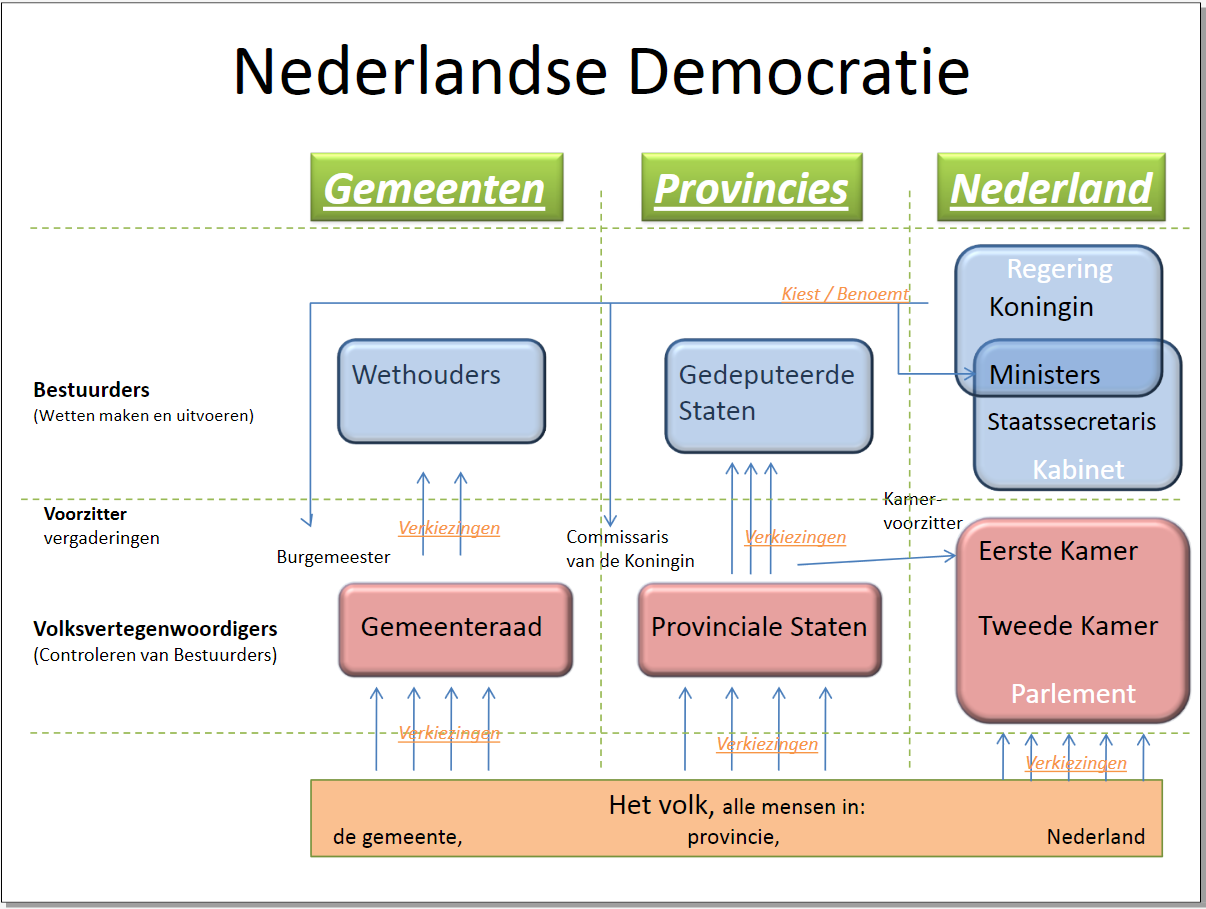 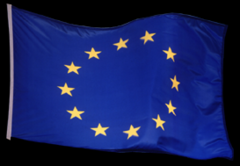 Aan de slag
1
2
3
4
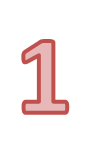 Definities:
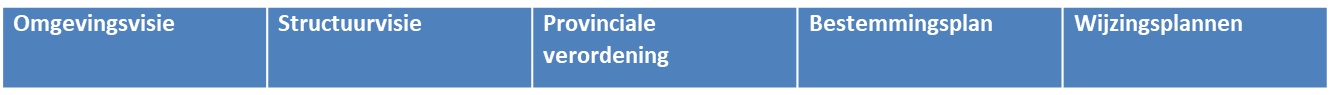 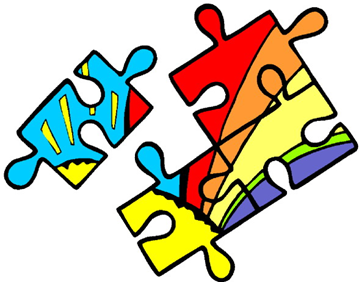 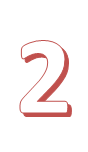 Volgende stap in de puzzel van het beleid op het gebied van de ruimtelijke ordening: het PROCES:

OFTEWEL: hoe komt dit beleid tot stand? 

Maak snel 5 groepen

2. Per groep krijg je de opdracht om het proces van een van de behandelde beleidsvormen te onderzoeken; max 10 minuten.

3. Zorg dat je het goed begrijpt & geef om de beurt uitleg aan de rest van de klas.
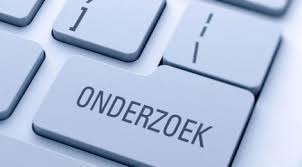 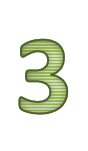 voorbeelden:
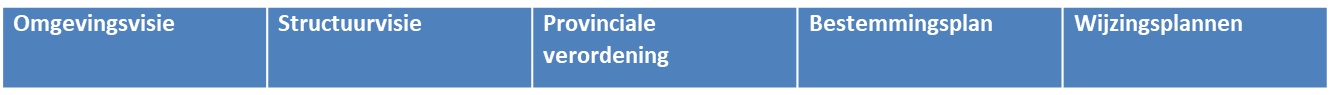 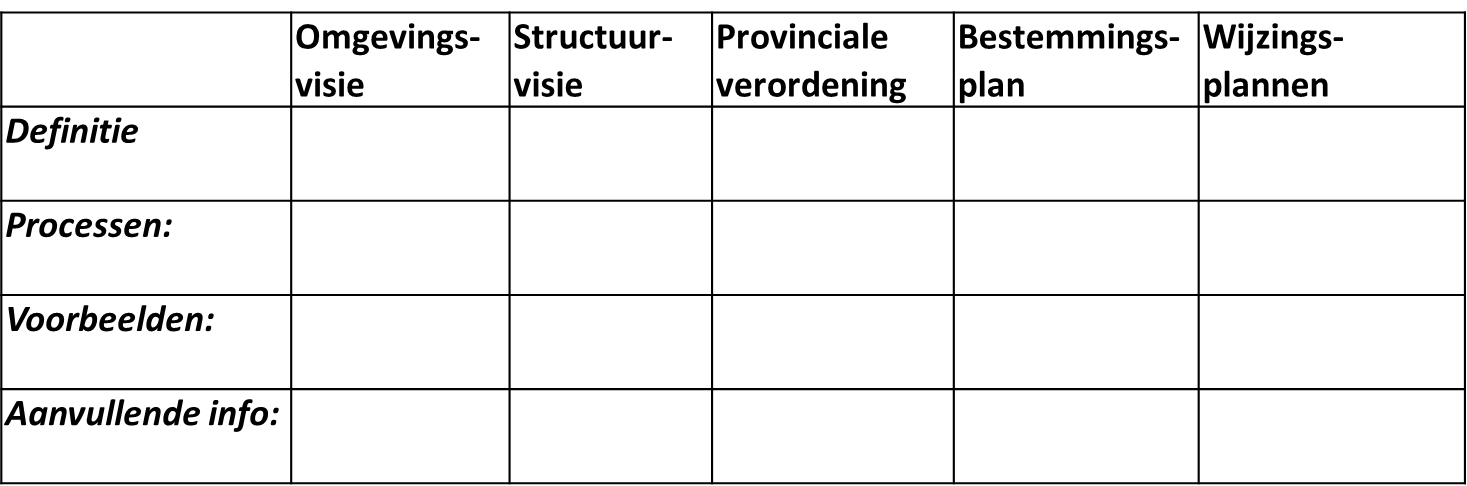 Onderzoek welk stedelijk beleid / visie document er aansluit bij jullie IBS:
Lange Nieuwstraat
Stadpark
Dwaalgebied
Moerenburg
Bestemmingsplan?!
Visie van de gemeente? Waar vastgelegd?
Volgende week: FOCUS OP DE VERSCHILLENDE TYPE WIJKEN EN BELEID DAARVOOR:

HOE EN WAAROM ONTSTAAN > EVEN GESCHIEDENIS LES 

VOORBEELDEN ONDERZOEKEN > INSPIRATIE VOOR JE IBS

RELATIE MET DE RUIMTELIJKE ORDENING EN BELEID > ZOEK DE KOPPELING MET JE IBS

HOE ZIET DE WIJK VAN JE IBS ER UIT ALS JE DOOR DE BRIL VAN RUIMTELIJKE ORDENING KIJKT > FOTO’S MAKEN
Nog iets herhalen?
Aanvullen?
Nog ‘stad en wijk zaken’ bespreken voor het IBS?
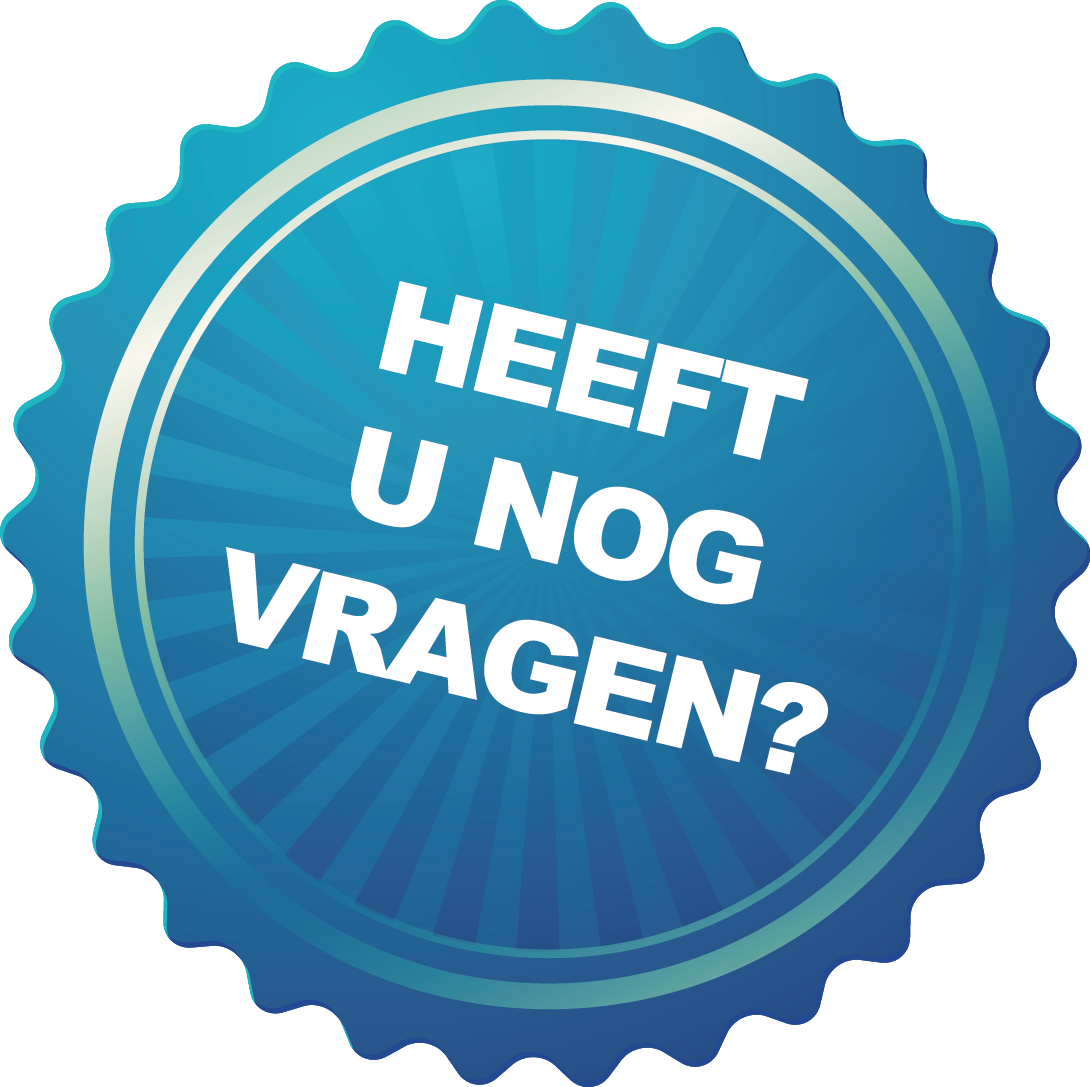 Afronding!